II Circolo di Pomigliano D’Arco
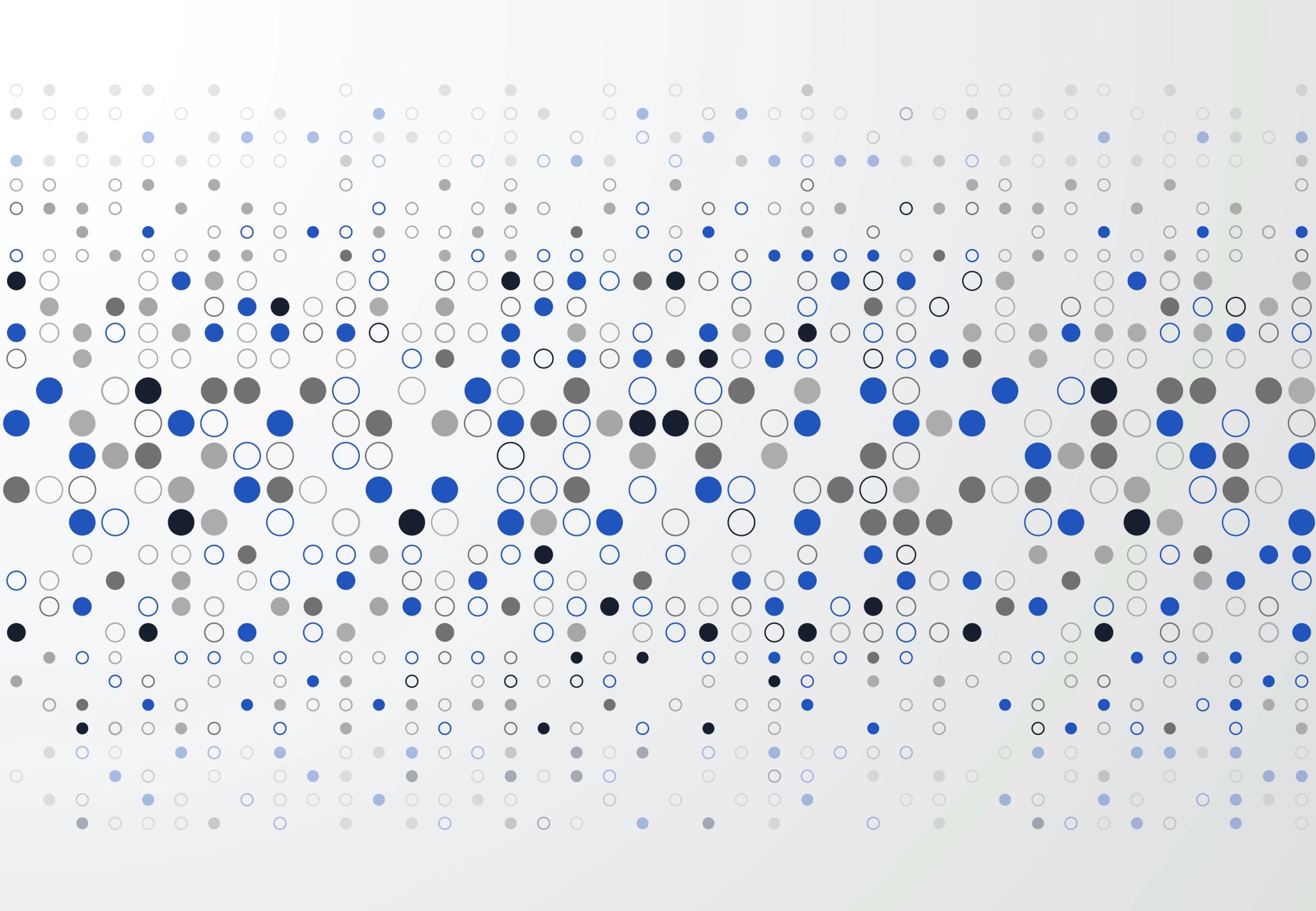 PLESSO RODARI SEZ. P
INSEGNANTI:
PULCRANO MARIA GRAZIA
NAPOLETANO LUCIA
BENTORNATA PRIMAVERA
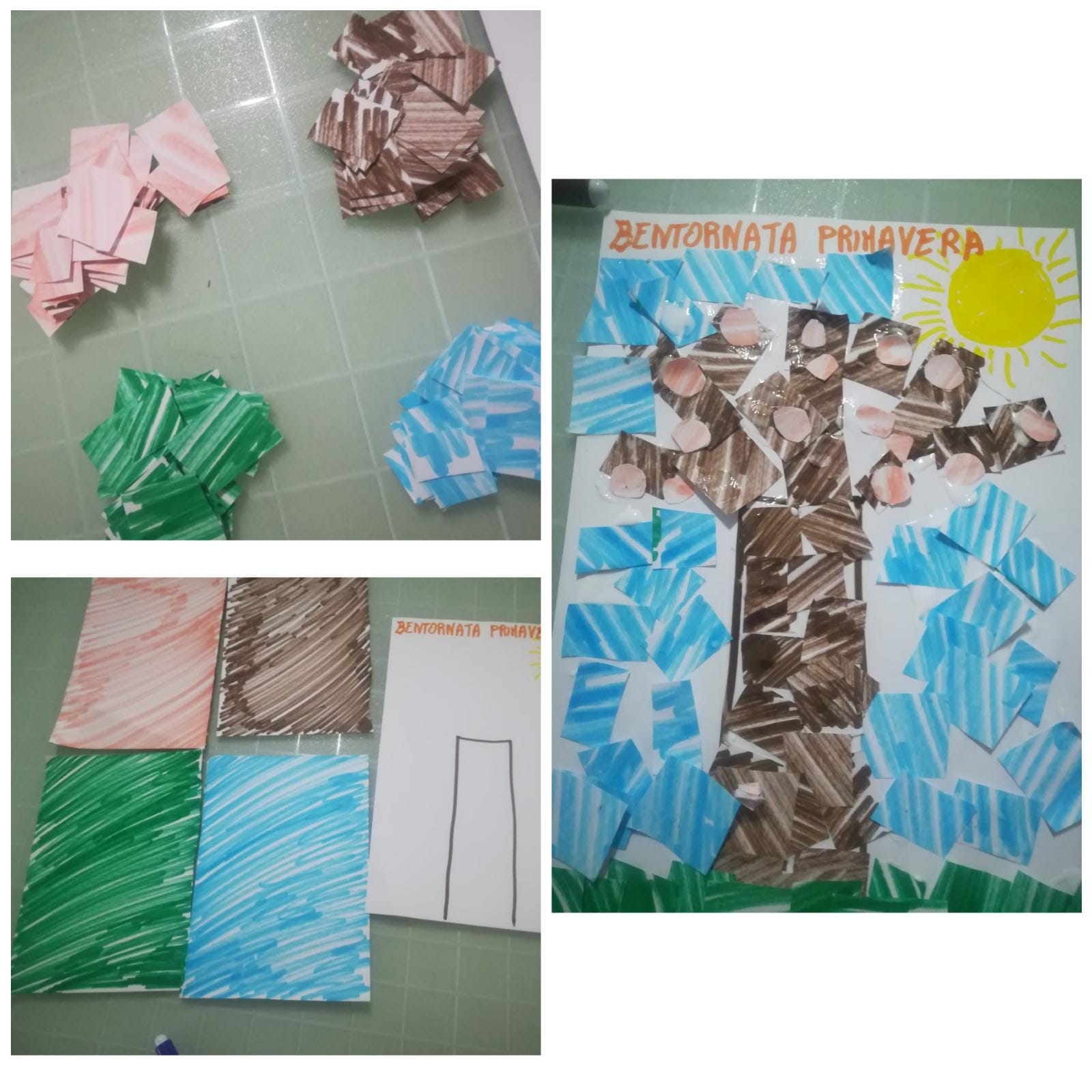 Attività inerenti alla primavera:

- audiotutorial

- foto
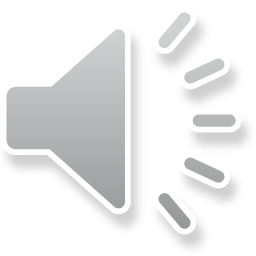